SLOVAKIA
Primary School Bernolákova 5, 
Holíč
Primary School Bernolákova 5, Holíč
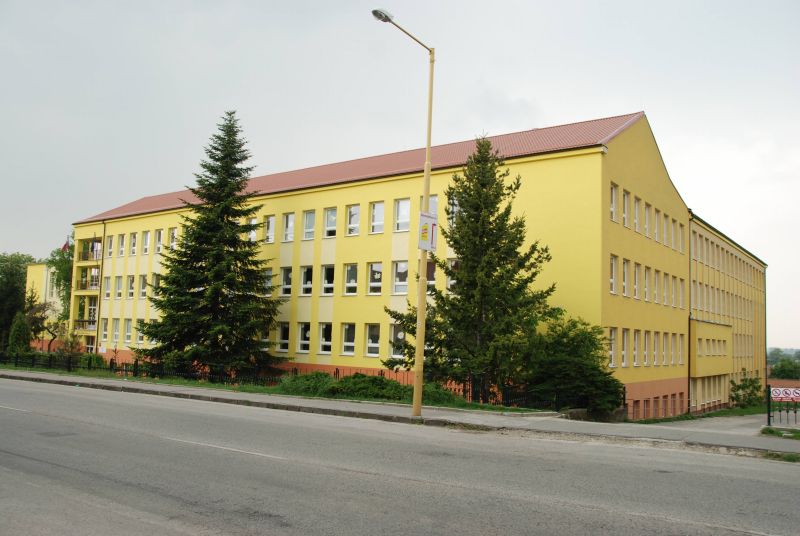 The  building of the school
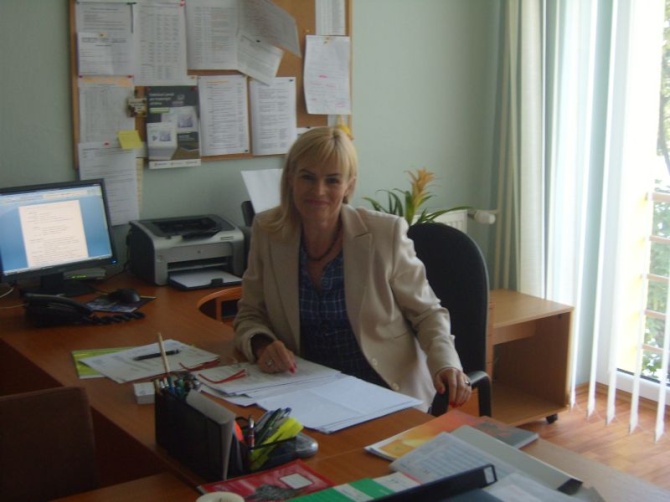 Primary School Bernolákova 5, Holíč
elementary education from pupil age of 6 -15
490 pupils at school
47 employees
children from 6 to 9 - 5 lessons a day
children from 10 to 15 - 6 lessons a day
School club – for sport and art activities
Primary School Bernolákova 5, Holíč
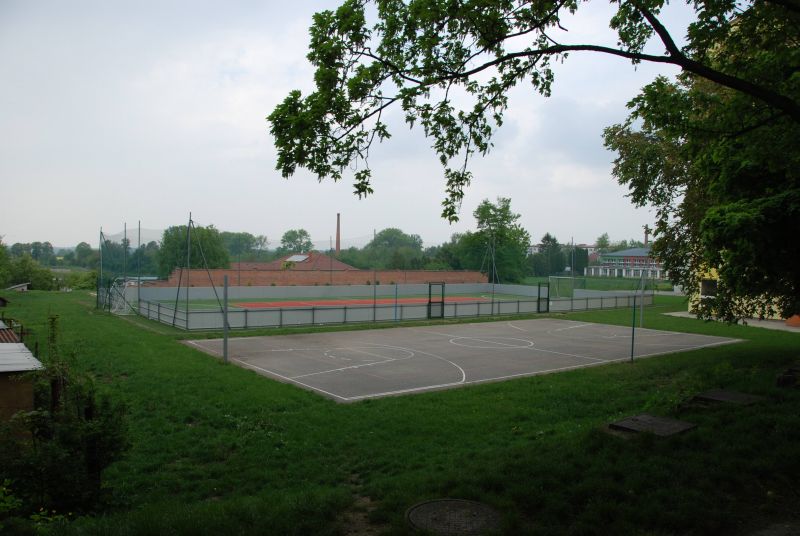 The school playground
Primary School Bernolákova 5, Holíč
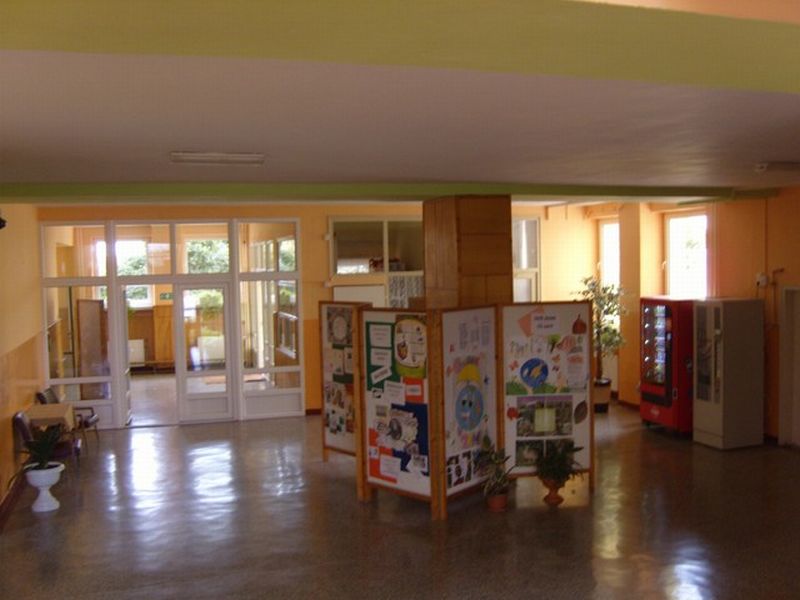 The school entry hall
Primary School Bernolákova 5, Holíč
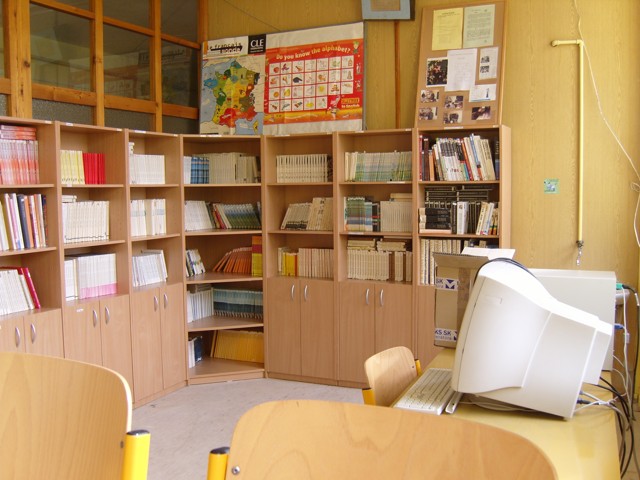 The school library
Primary School Bernolákova 5, Holíč
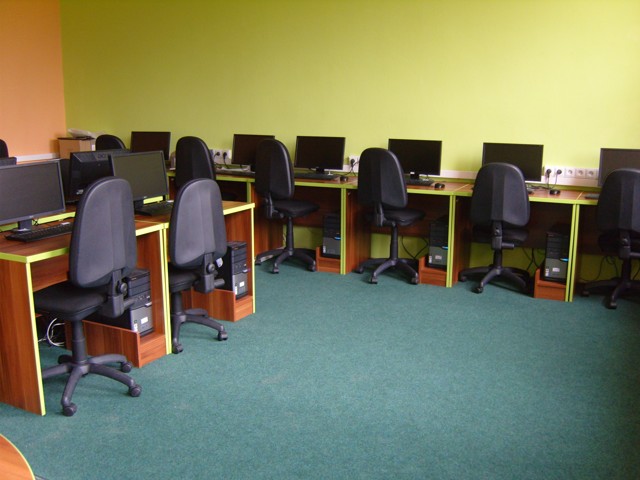 The PC class room
Primary School Bernolákova 5, Holíč
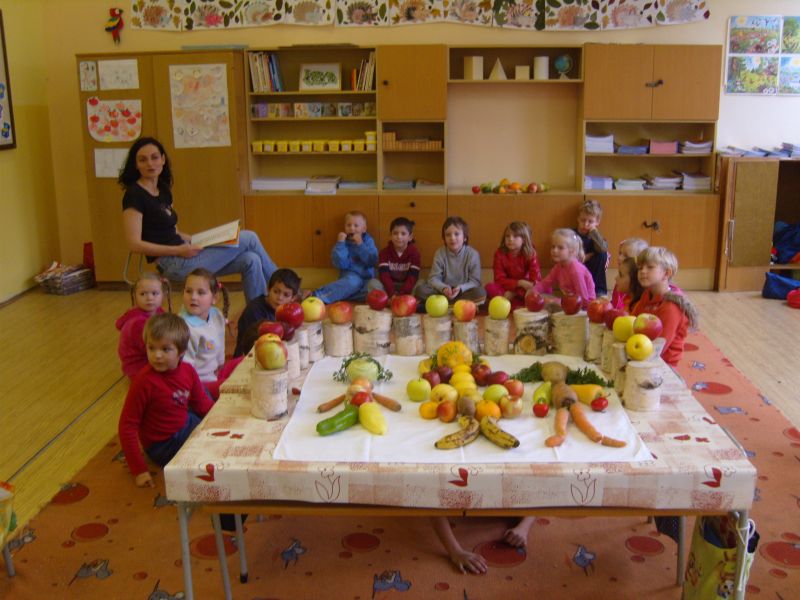 The healthy nutrition week
Primary School Bernolákova 5, Holíč
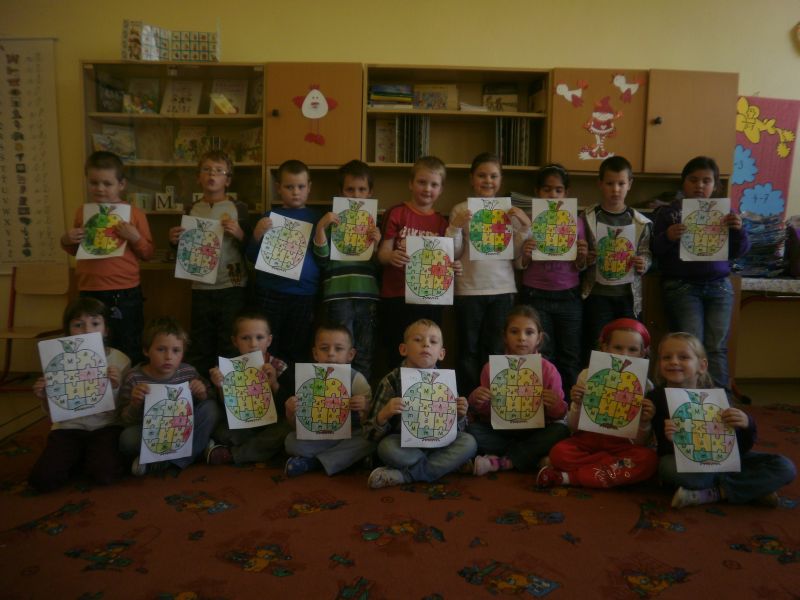 The Apple Day
Primary School Bernolákova 5, Holíč
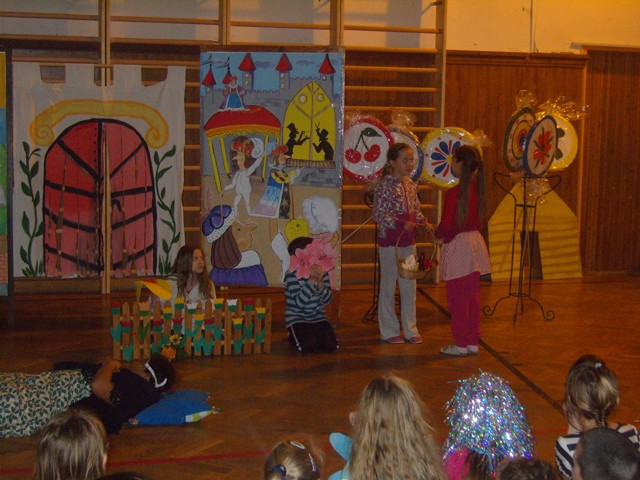 The fairy tale night at school
Primary School Bernolákova 5, Holíč
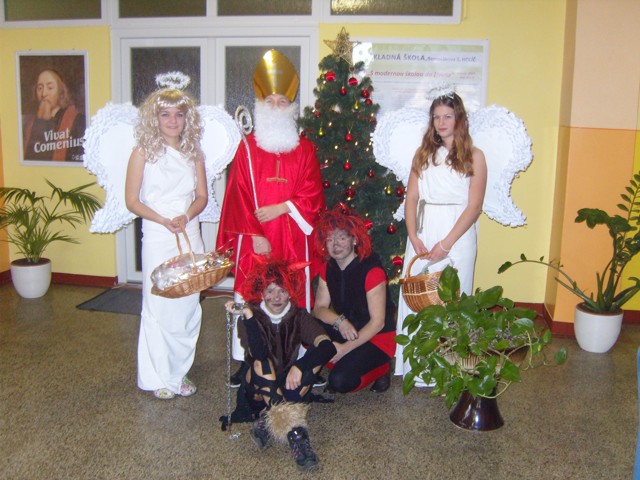 Christmas at school
Primary School Bernolákova 5, Holíč
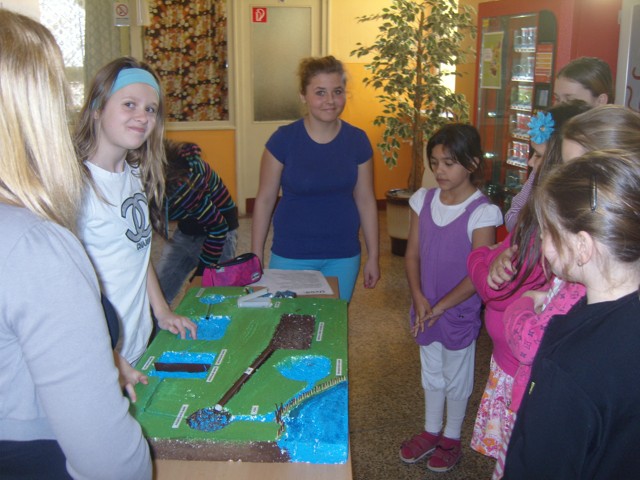 The Day of Water
Primary School Bernolákova 5, Holíč
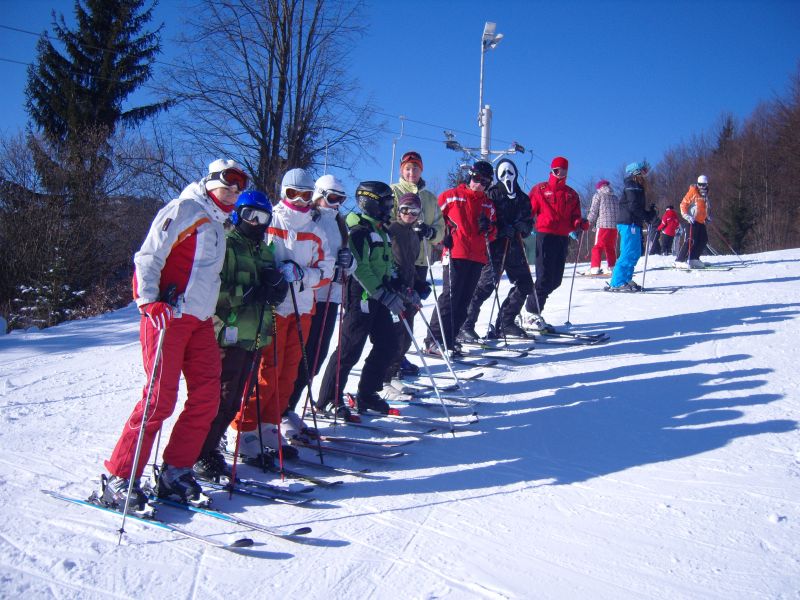 The skiing course
Primary School Bernolákova 5, Holíč
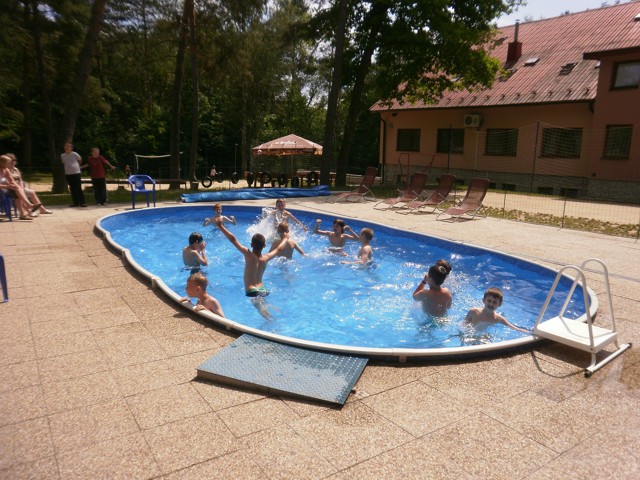 The school in the nature
Primary School Bernolákova 5, Holíč
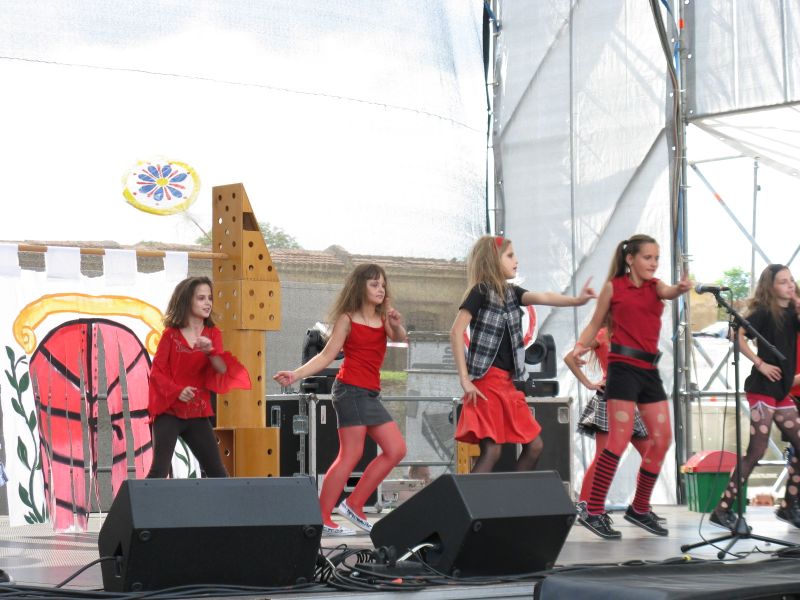 Traditions without borders